Education
AESS Board of Governors Meeting 
October 7-8, 2016
Edinburgh, UK
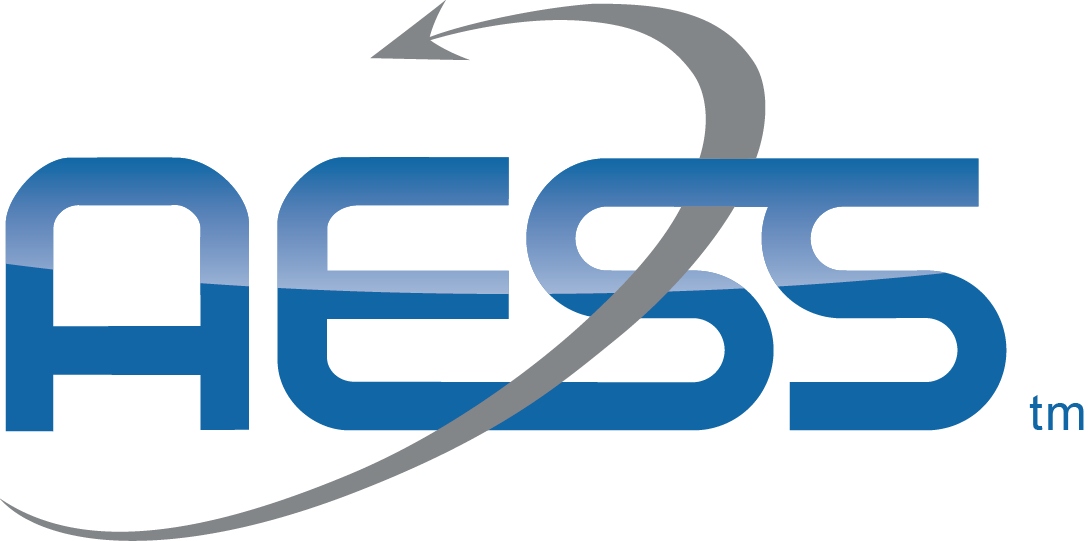 Kathleen A. Kramer
VP Education, AESS
Objectives
What are our long term strategic objectives? 
Improve existing AESS educational products and services.
Increase reach of educational benefits and their use to attract and retain members
Increase influence and recognition of AESS with AESS educational activities. 
How these objectives help to grow the AESS… 
Educational programs, along with publications and conferences, are a key element of the society’s interaction with its members. 
Educational programs benefit members locally, increase visibility and reputation where the program is delivered, and give local potential members a reason to join.
Educational programs further interest and knowledge in the technical areas AESS exists to advance. 

Growth can mean increasing membership, but also could mean increasing revenue, influence and impact, or recognition.
2
10/7/16
Initiatives
What are our short term (1-2 year) initiatives?
Distinguished Lecturers: improving coverage of technical and geographic interests while providing excellent programs to members
Adding a Region 10 DL
Increasing non-radar technical coverage
Targeting under-served chapters/sections for DLs
Mentoring Program 
Has been launched in multiple small pilots.
Tutorials and Short Programs
Chapter outreach
QEB
Robert T. Hill Dissertation
3 nominees achieved for 2016.
Radar Systems Panel Initiative
QEB for Education Spotlights
Resource Center consideration
Highlights
What positive outcomes have been achieved? 
Meaningful measures on DLs and program reach for past 2 years
Tackled reporting. Provide reports to web.  Inform for potential DL renewal.
Updated process and materials including IEEE-AESS ppt template 
Two Pending New Distinguished Lecturers:
Targeting under-served chapters/sections and technical areas for DLs
Ji Wu from Region 10.  W. Downing from Region 5.
Thanks to subcommitee (Griffiths, Davis, Weinstein)
Tutorials and Short Programs
Cross-BoG (Dale, Joe) efforts supporting supply of tutorials
Investigated Resource Center
QEB spotlight initiative
RSP Initiative is being led within RSP by Charlish, Inggs, and Picciolo
Showing initiative, asked to scale.
4
10/7/16
Distinguished Lectures (from last meeting)
Model for Success Implemented in recent years (Joe!) with 6 strategic objectives and implemented initiatives:
Increase Activity - Introduce two-year term, monitor activity & review DL list annually  [Technical Panel Alignment] 
Reduce Costs - Encourage speakers to present AESS DLs when compatible with other travel [Advertising]
Enhance Accessibility - Improve geographic distribution of DLs, increase max AESS limit, AESS short-course initiative
Standardize Procedure - DL request form to clearly define event details and explain DL guidelines
Evaluate Benefit  - Provide DL evaluation forms to measure benefit perceived by participants   
Promote AESS - Promotional slide-pack and brochures to promote  AESS to members and new customers
Distinguished Lecturers 2015
62 (3 via web)
6
Distinguished Lecturers 2016
DLs by Region
88 (reported so far)
$4,191.63
7
DLs by Country 2015-16
8
Actions Pending
Distinguished Lecturers
Promote “1 per year”
Pending approval
Renewal/New DLs to Subcommittee for 2016-17 terms
Robert T. Hill Nominations
Need to select awardee
Tutorials and Short Programs
Need to change tutorial access/promotion
9
10/7/16